BayIND (Bavarian-Indian Centre for Business and University Cooperation)– Connecting India and Bavaria Wiebke Doerfler
Who are we?
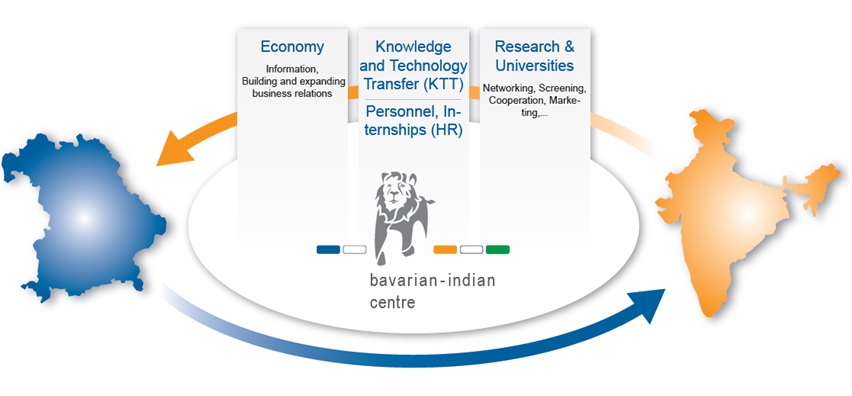 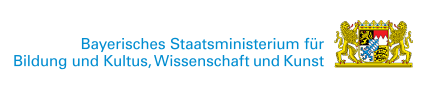 Who are we?
BayIND main office in Hof, Germany
Office in Bangalore since 2013
Set-up by the Bavarian Ministry of Education, Sciences and Arts
What do we do?
Supporting all 9 Bavarian State Universities and 17 Universities of Applied Sciences in their activities in India
Mission: foster and coordinate the exchange and cooperation between India and Bavaria – in the field of academia and business (focus on SMEs)
Our connection to the Smart City approach
Various Master Courses related to the Smart City field offered by Bavarian Universities (e.g. Master in Green Electronics, Renewable Energy Systems, ClimaDesign, Green and Energy Efficient Building)

German interns in India, Research internships in India 

Member of DWIH (German House for Research and Innovation): 
Waterscapes Conference: 05th/ 06th October in Delhi
Smart Cities Conference (Heidelberg University, BayIND and other partners): 13th/ 14th October in Bangalore
Indo-German Dialogue on Youth Innovation in Bangalore: 14th/ 15th November
Thank you!                                                Vielen Dank!
BayIND 
Alfons-Goppel-Platz 1
95028 Hof/ Germany

BayIND Science Office
c/o INTEGRO Infotech & Consulting
Ulsoor Lake
560042 Bangalore
E-Mail: info@bayind.de